Tiếng Việt 4
Ôn tập cuối học kỳ I
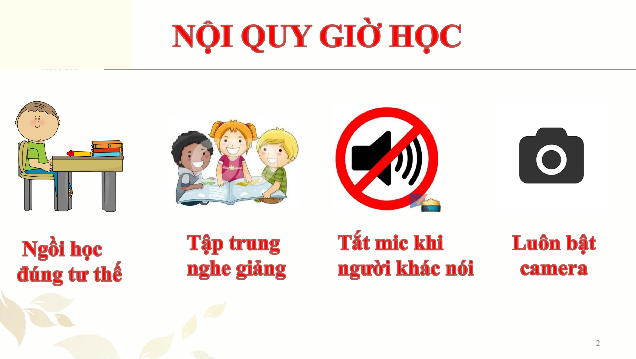 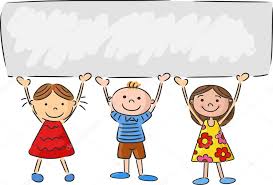 Khởi động
Ôn tập cuối học kì I
(Tiết 4)
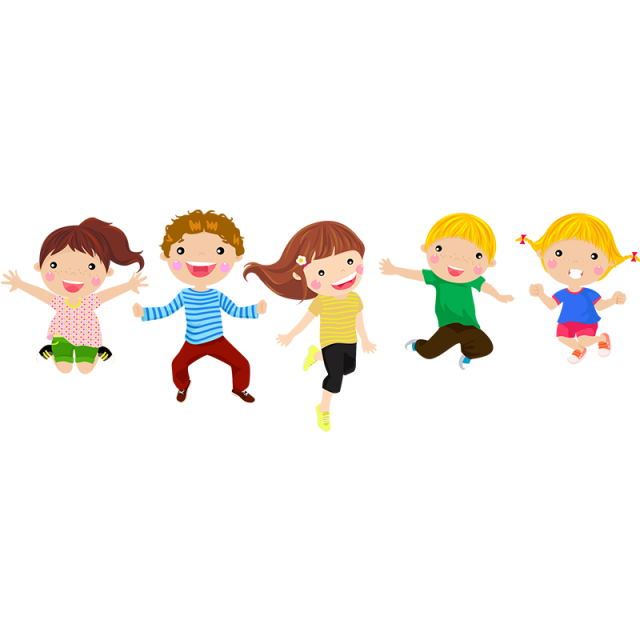 Yêu cầu cần đạt
Kiểm tra đọc cuối học kỳ I.
Nghe - viết chính xác, đẹp bài thơ Đôi que đan.
1
2
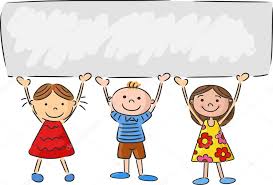 Luyện tập - thực hành
1. Ôn luyện tập đọc và học thuộc lòng
Người tìm đường lên các vì sao (trang 125)
Vẽ trứng (trang 120)
Văn hay chữ tốt (trang 129)
Cánh diều tuổi thơ (trang 146)
Tuổi ngựa (trang 149)
Ông Trạng thả diều (trang 104)
“Vua tàu thủy” Bạch Thái Bưởi (trang 115)
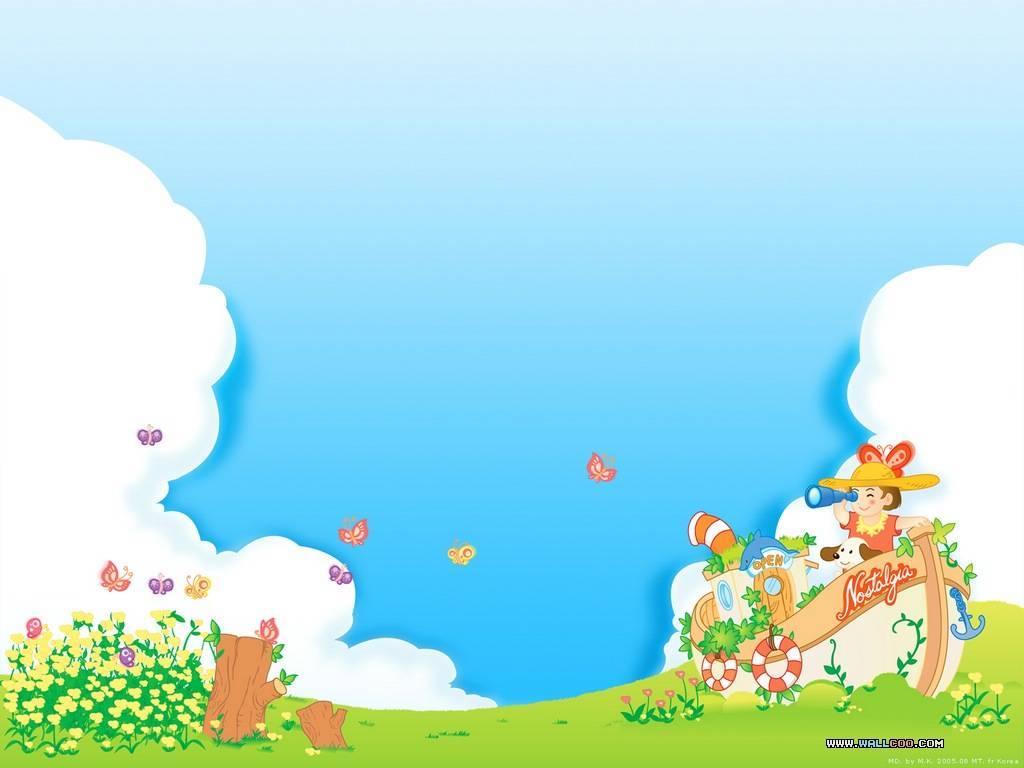 2
3
1
7
5
6
4
8
Em hãy đọc đoạn từ 1,2 hoặc 3,4 trong bài tập đọc Ông Trạng thả diều (SGK trang 104)
Trả lời câu hỏi :
1. Tìm những chi tiết nói lên tư chất thông minh của Nguyễn Hiền. 
2. Nguyễn Hiền ham học và chịu khó như thế nào ?
1
Em hãy đọc đoạn 1,2 hoặc 3 trong bài tập đọc “Vua tàu thủy” Bạch Thái Bưởi (SGK trang 115)
Trả lời câu hỏi :
1. Bạch Thái Bưởi đã làm những công việc gì ?
2. Theo em, nhờ đâu mà Bạch Thái Bưởi thành công?
3. Người như thế nào được gọi là bậc anh hùng kinh tế ?
2
Em hãy đọc đoạn 1,2 hoặc 3,4 trong bài tập đọc Vẽ trứng (SGK trang 120)
Trả lời câu hỏi :
1. Thầy Vê-rô-ki-ô cho học trò vẽ trứng để làm gì ?
2. Theo em, những nguyên nhân nào khiến cho Lê-ô-nác-đô đa Vin-xi trở thành họa sĩ nổi tiếng? Nguyên nhân nào là quan trọng nhất?
3
Em hãy đọc đoạn 1,2 hoặc 3 trong bài tập đọc Người tìm đường lên các vì sao (SGK trang 125)
     Trả lời câu hỏi :
1. Ước mơ thưở nhỏ đã gợi ý cho ông thiết kế những gì ?
2. Nguyên nhân chính giúp Xi-ôn-cốp-xki thành công là gì?
4
Em hãy đọc đoạn 1 hoặc 2,3 trong bài tập đọc Văn hay chữ tốt (SGK trang 129)
     Trả lời câu hỏi :
1. Sự việc gì xảy ra làm Cao Bá Quát vô cùng ân hận?
2. Tìm các chi tiết cho thấy Cao Bá Quát quyết chí luyện chữ ?
5
6
Em hãy đọc đoạn 1 hoặc 2 trong bài tập đọc Cánh diều tuổi thơ (SGK trang 146)
     Trả lời câu hỏi :
1. Tác giả đã chọn những chi tiết nào để tả cánh diều?
2. Qua các câu mở bài và kết bài tác giả muốn nói điều gì về cánh diều tuổi thơ ?
Em hãy đọc thuộc lòng bài thơ Tuổi ngựa của Xuân Quỳnh (SGK trang 149)
Trả lời câu hỏi :
  * Ngựa con theo ngọn gió rong chơi ở những đâu?
7
8
Em hãy đọc thuộc lòng bài thơ Tuổi ngựa của Xuân Quỳnh (SGK trang 149)
Trả lời câu hỏi :
* Điều gì hấp dẫn ngựa con trên những cánh đồng hoa ?
Bài 1 em đã đạt được mục tiêu gì?

Kiểm tra đọc cuối học kỳ I.
Nghe - viết chính xác, đẹp bài thơ Đôi que đan.
1
2
2. Nghe – viết: Đôi que đan
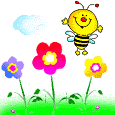 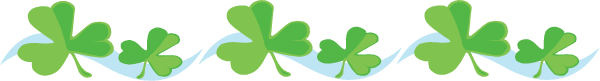 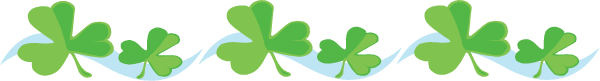 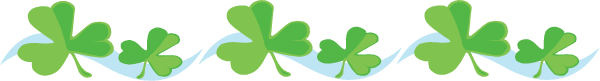 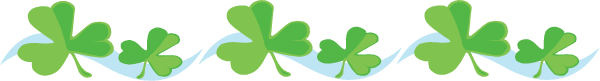 Đôi que đan
Mũ đỏ cho bé
Khăn đen cho bà
Áo đẹp cho mẹ
Áo ấm cho cha
Từ đôi que nhỏ
Từ tay chị nữa
Dần dần hiện ra...
Từng mũi, từng mũi
Cứ đan, đan hoài
Sợi len nhỏ bé
Mà nên rộng dài.
Mũ đỏ cho bé
Khăn đen cho bà
Áo đẹp cho mẹ
Áo ấm cho cha
Từ đôi que nhỏ
Từ tay em nữa
Cũng dần hiện ra...
Em cũng tập đây
Mũi lên, mũi xuống
Ngón tay, bàn tay
Dẻo dần, đỡ ngượng.
Ôi đôi que đan
Sao mà chăm chỉ
Sao mà giản dị
Sao mà dẻo dai...
Que tre đan mãi
Bóng như ngọc ngà.
Phạm Hổ
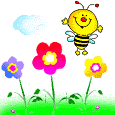 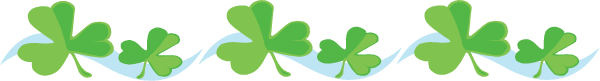 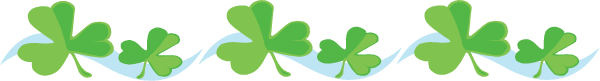 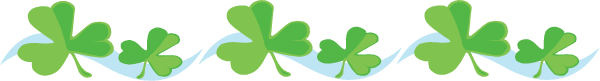 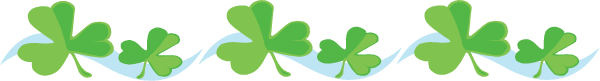 Bài thơ có mấy khổ thơ?
Bài thơ có 6 khổ thơ
Mỗi dòng thơ có mấy chữ?
Mỗi dòng thơ có 4 chữ
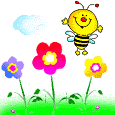 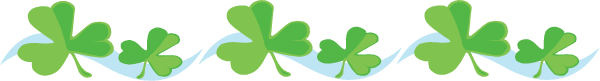 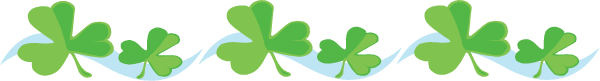 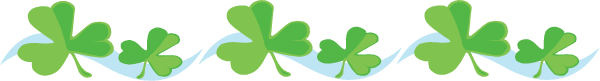 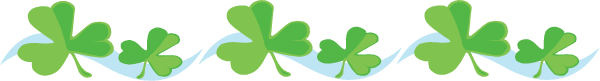 Bài thơ cho chúng ta biết điều gì?
Bài thơ nói về hai chị em bạn nhỏ tập đan. Từ hai bàn tay của chị, của em, những mũ, khăn, áo của bà, của bé, của mẹ cha dần dần hiện ra.
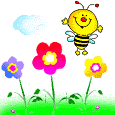 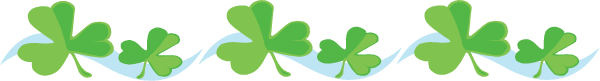 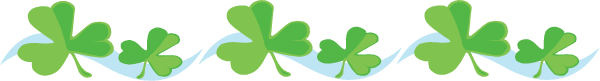 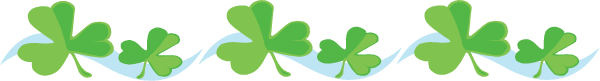 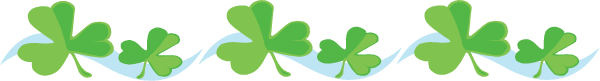 Luyện viết từ khó:
đan hoài
ngọc ngà
ngượng
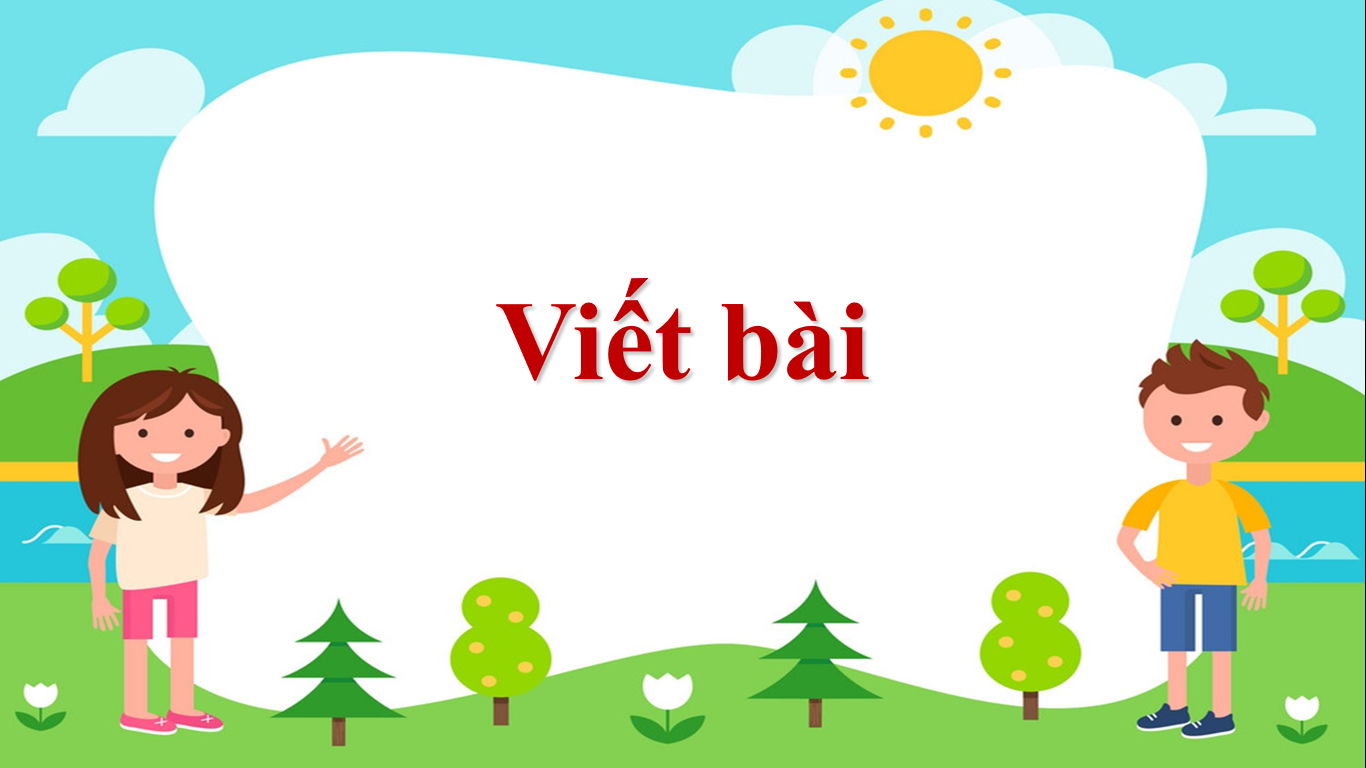 Bài 2 em đã đạt được mục tiêu gì?

Kiểm tra đọc cuối học kỳ I.
Nghe - viết chính xác, đẹp bài thơ Đôi que đan.
1
2
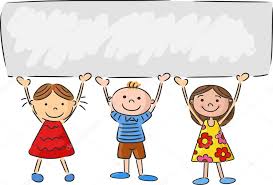 Vận dụng
Về nhà em cần:
Luyện đọc các bài tập đọc trong sách giáo khoa.
Chuẩn bị bài sau: 
Ôn tập cuối học kì I (tiết 5)
Qua bài học hôm nay, em biết thêm được kiến thức gì?
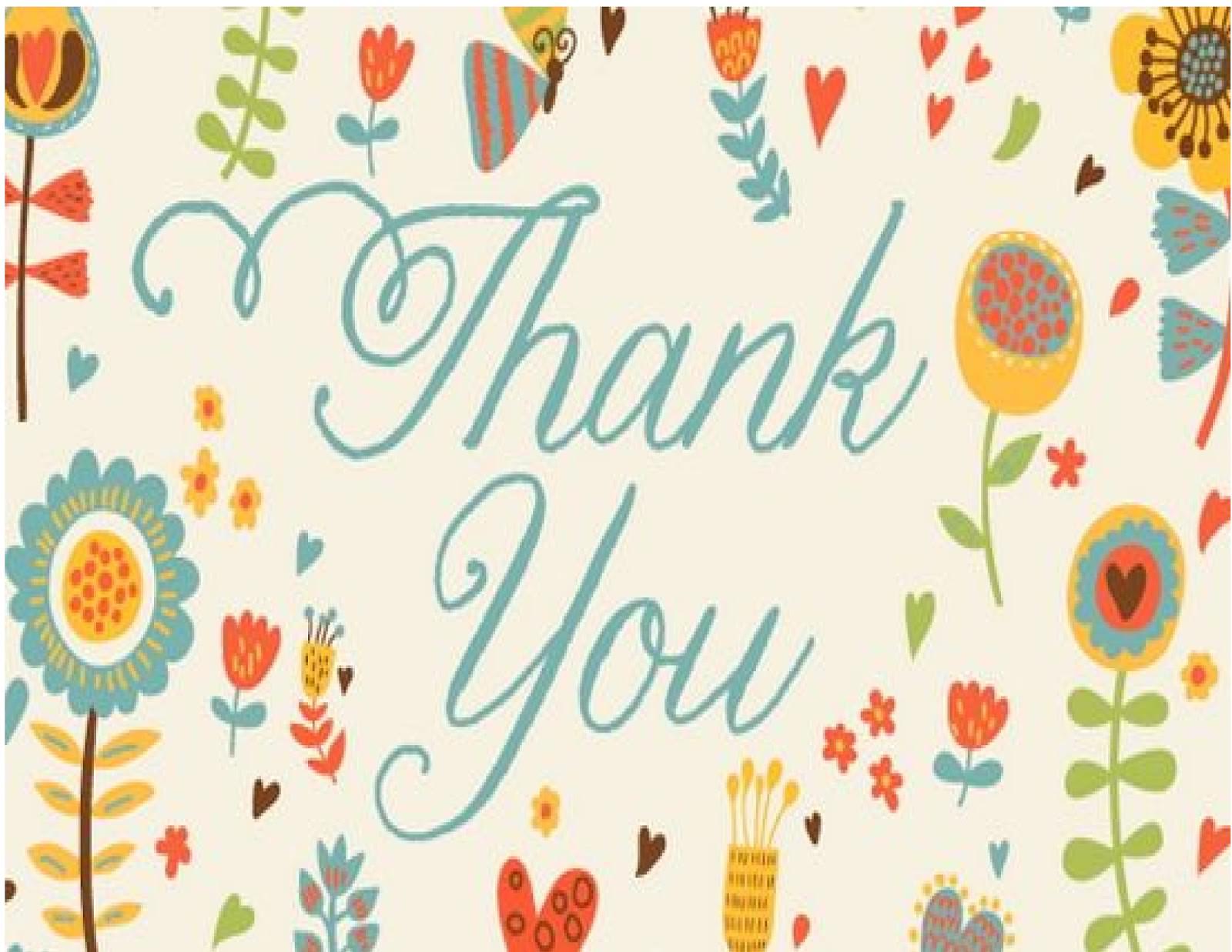